Understanding Innovation of Meaning: Example
Incumbent
Innovator
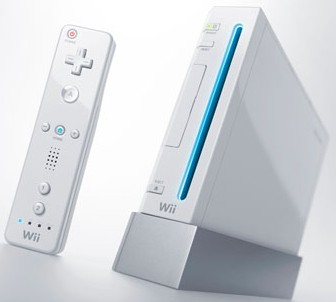 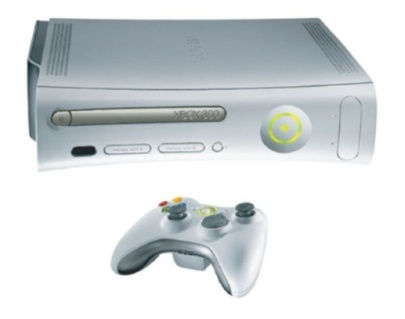 Meanings
[embodied by the Incumbent]
Meanings
[proposed by the Innovators]
Let’s party
Let’s compete
For everyone
For adepts
Face2Face socialization
Digital competition
1
Understanding Innovation of Meaning: Case 1
Innovator
Incumbent
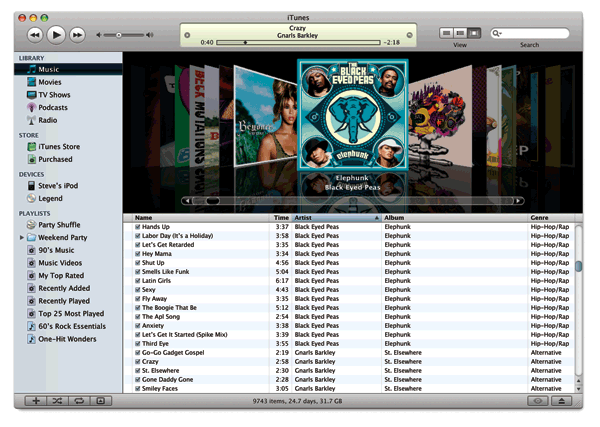 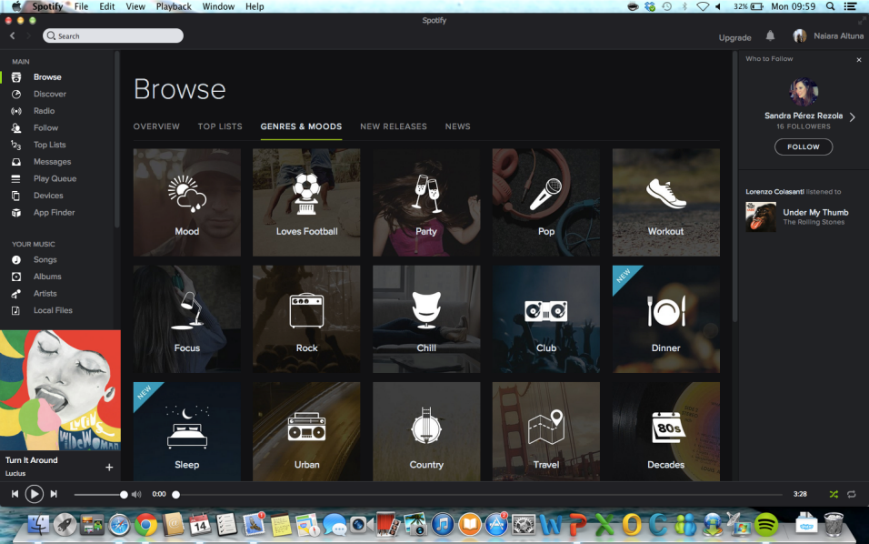 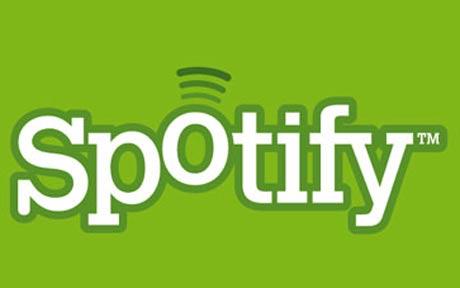 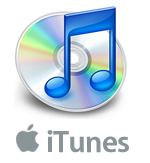 2
Understanding Innovation of Meaning: Case 1
Incumbent
Innovator
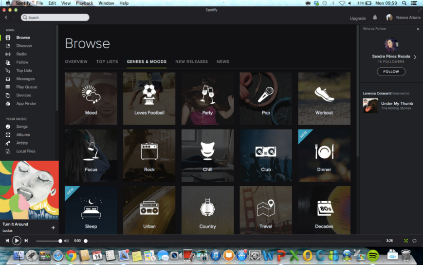 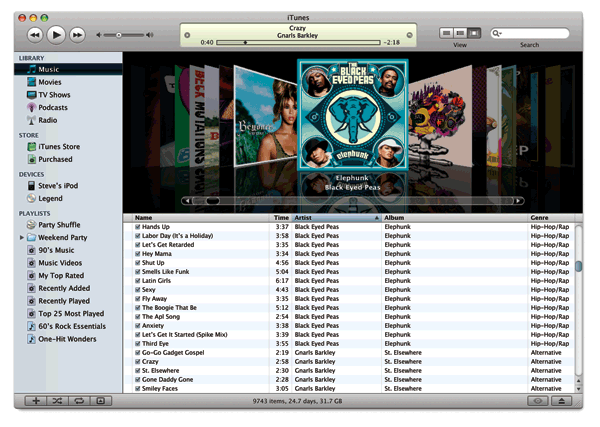 Meanings
[embodied by the Incumbent]
Meanings
[proposed by the Innovators]
3
Understanding Innovation of Meaning: Case 2
Incumbent
Innovator
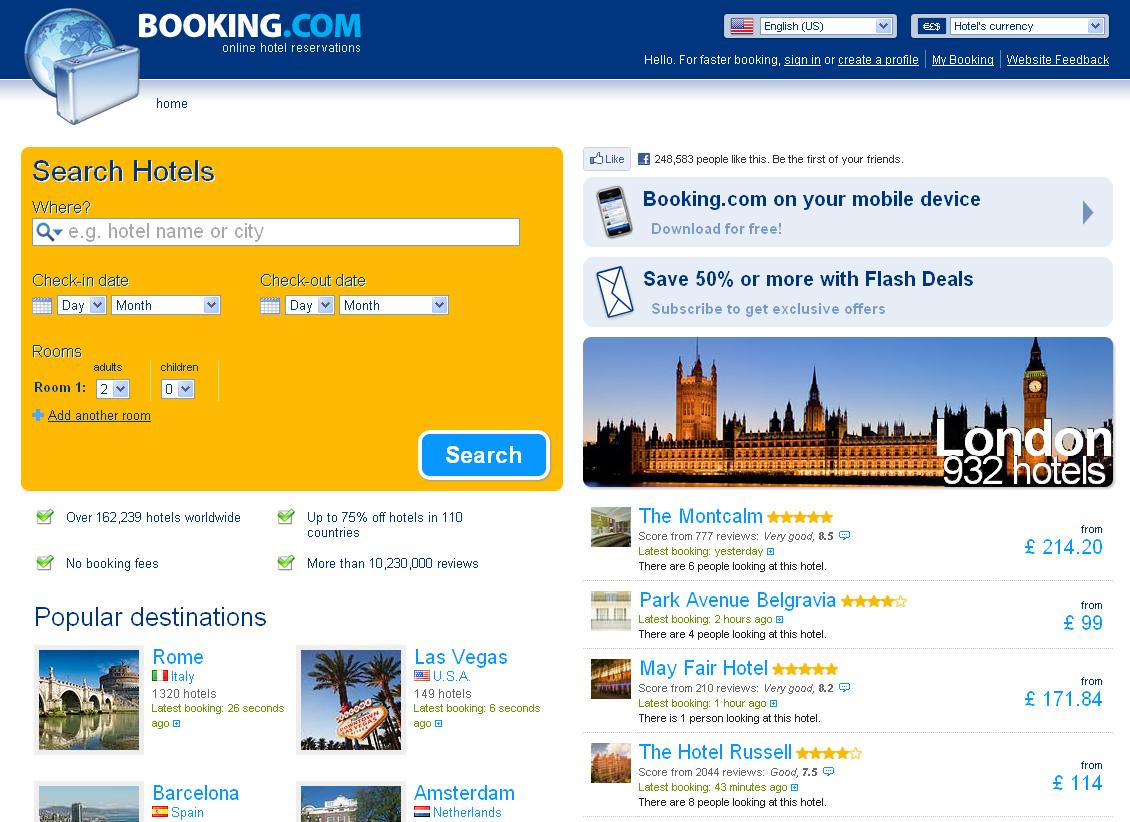 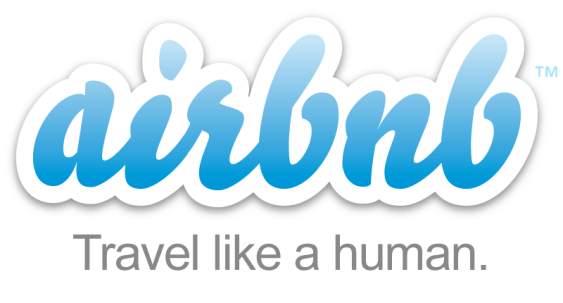 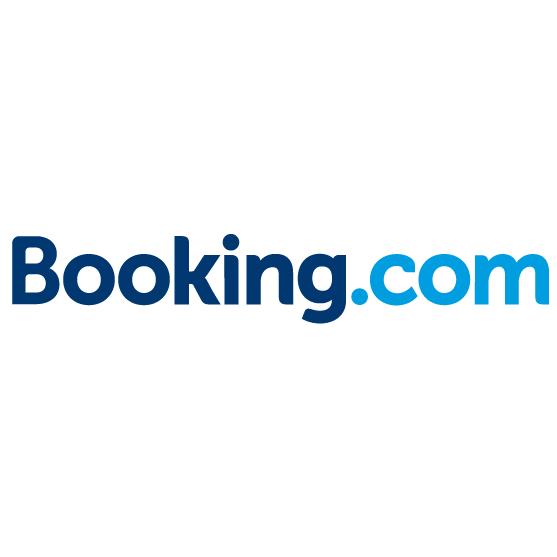 4
Understanding Innovation of Meaning: Case 2
Incumbent
Innovator
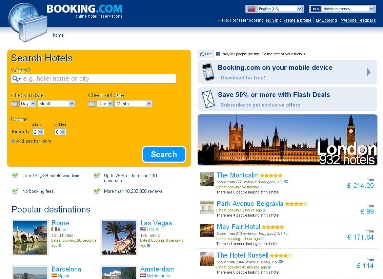 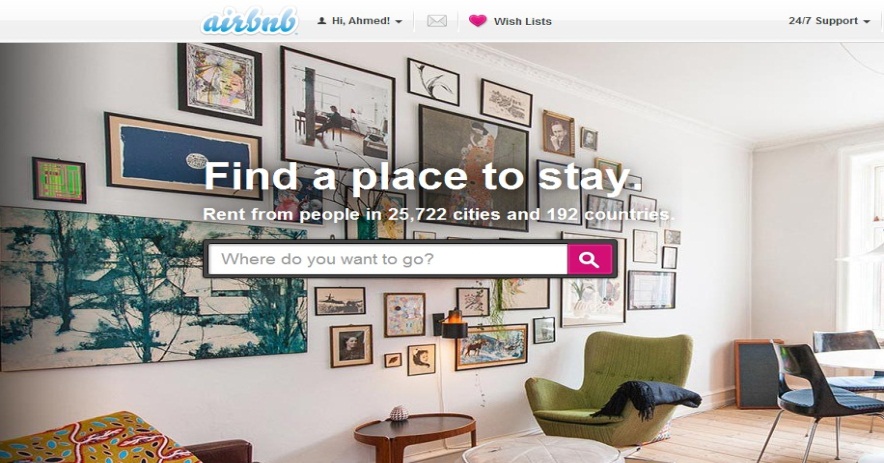 Meanings
[embodied by the Incumbent]
Meanings
[proposed by the Innovators]
5
Understanding Innovation of Meaning: Case 3
Incumbent
Innovator
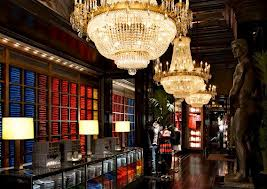 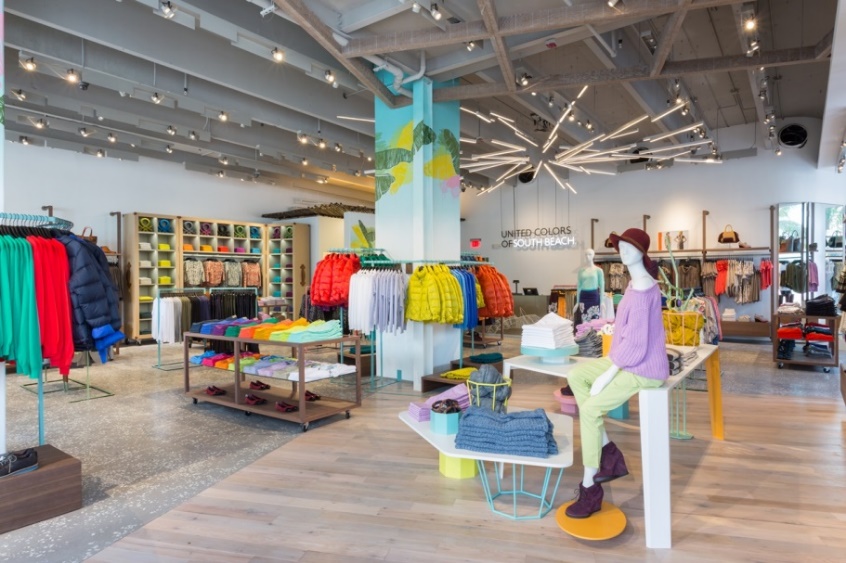 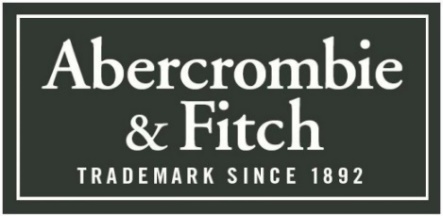 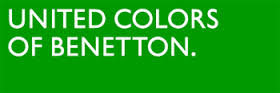 6
Understanding Innovation of Meaning: Case 3
Incumbent
Innovator
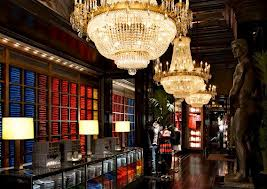 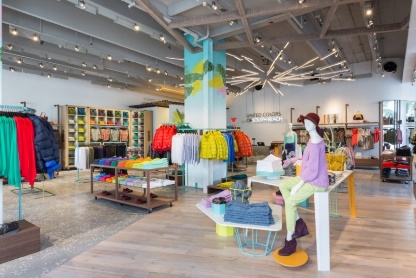 Meanings
[embodied by the Incumbent]
Meanings
[proposed by the Innovators]
7
Understanding Innovation of Meaning: Case 4
Incumbent
Innovator
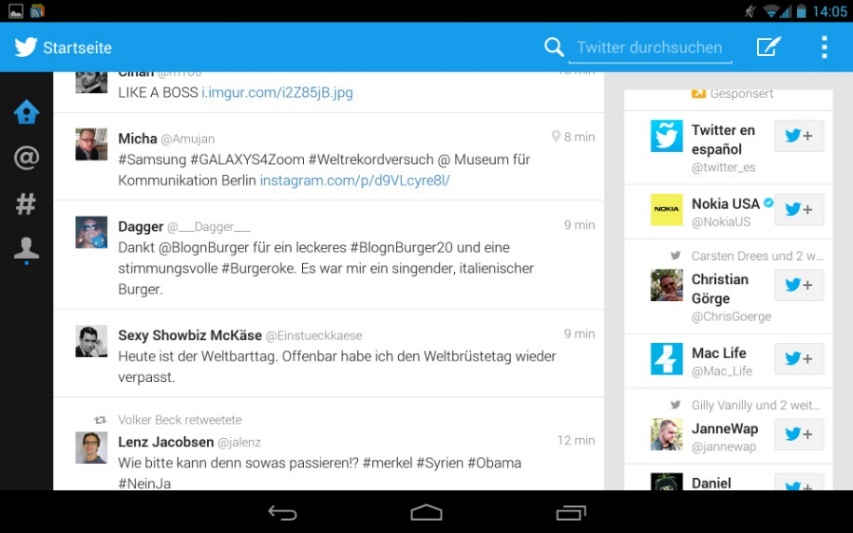 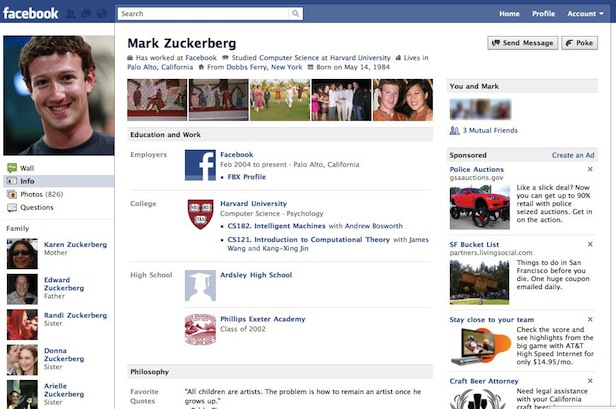 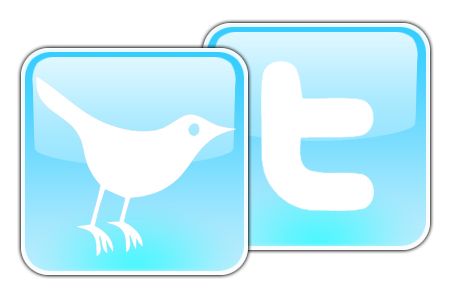 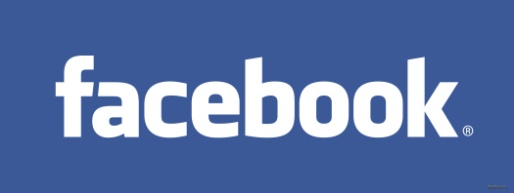 8
Understanding Innovation of Meaning: Case 4
Incumbent
Innovator
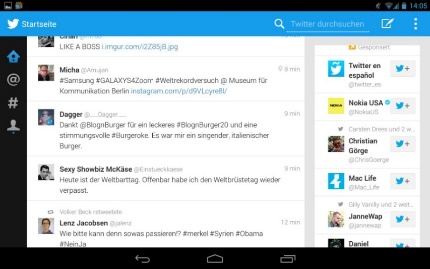 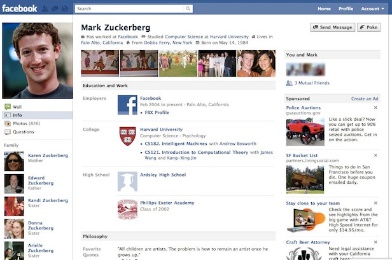 Meanings
[embodied by the Incumbent]
Meanings
[proposed by the Innovators]
9
Understanding Innovation of Meaning: Case 5
Incumbent
Innovator
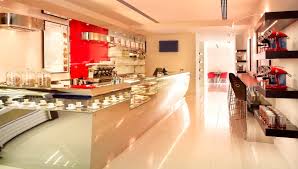 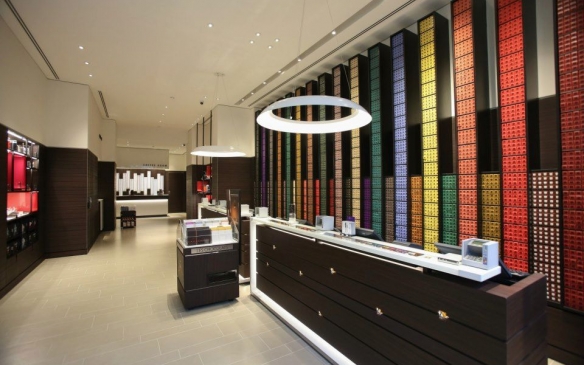 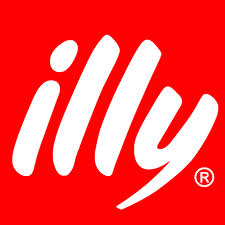 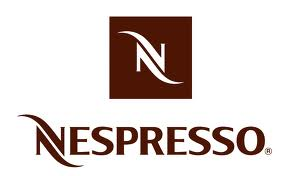 10
Understanding Innovation of Meaning: Case 5
Incumbent
Innovator
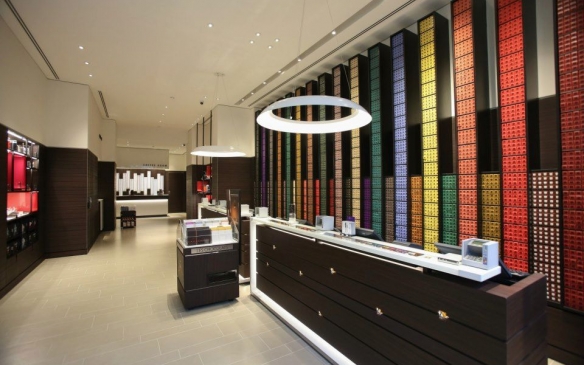 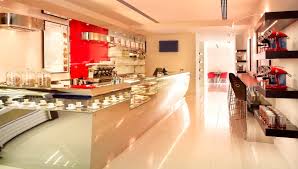 Meanings
[embodied by the Incumbent]
Meanings
[proposed by the Innovators]
11
Understanding Innovation of Meaning: Case 6
Incumbent
Innovator
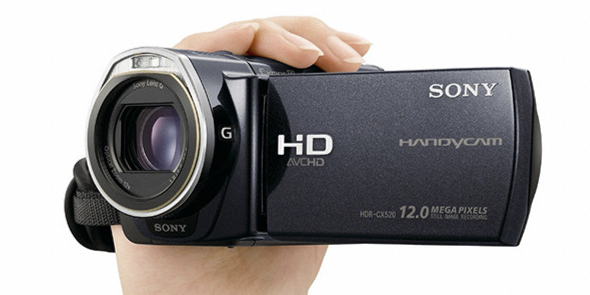 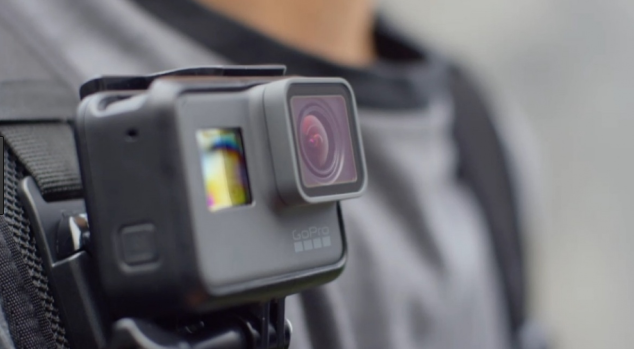 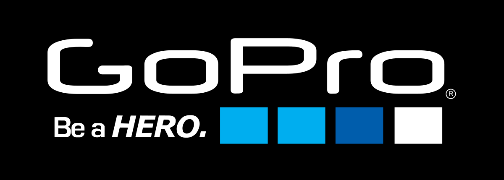 12
Understanding Innovation of Meaning: Case 6
Incumbent
Innovator
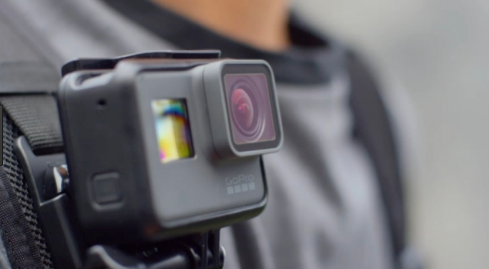 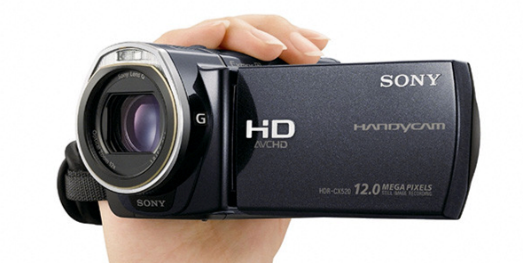 Meanings
[embodied by the Incumbent]
Meanings
[proposed by the Innovators]
13